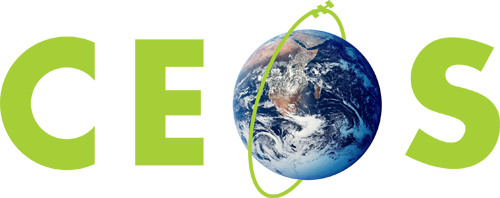 Committee on Earth Observation Satellites
JAXA EO Missions and Datasets Update LSI related activities Takeo Tadono (JAXA)Ake Rosenqvist (soloEO) for JAXA LSI-VC-8, Anchorage, AK, US. Sep 4-6, 2019
JAXA’s Satellites & Missions
As of September 2019
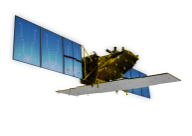 [Land and disaster monitoring]
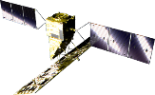 ALOS-2 / PALSAR-2
ALOS-4 (SAR)
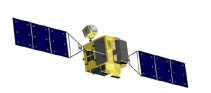 ALOS-3 (Optical)
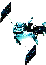 [1997〜2015]
TRMM / PR
[Precipitation 3D structure]
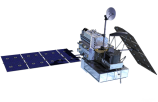 GPM / DPR
[2012〜]
[Wind, SST , water vapor, precipitation,]
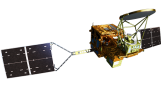 GCOM-W / AMSR2
AMSR3
[Vegetation, aerosol, cloud, SST, ocean color]
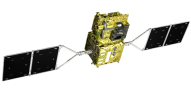 GCOM-C / SGLI
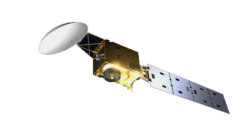 [Cloud and aerosol 3D structure]
EarthCARE / CPR
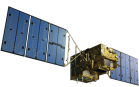 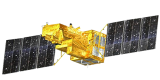 [2009〜]
[CO2, CH4]
[CO2, CH4, CO]
GOSAT /FTS, CAI
GOSAT-2
GOSAT-3
SLATS
(Super Low Attitude Test Satellite)
[2008〜]
WINDS
(Wideband InterNetworking engineering test 
and Demonstration Satellite)
ETS-9 (Engineering Test Satellite No.9)
Japanese Data Relay System (JDRS)
Mission status:
Study
(                                           )
Development
On orbit
Extended Life Period
2
ALOS Series Missions
Continuous observations successor “Daichi” (ALOS) from 2006 to 2011
Contribute to ensure the safety and security of citizens, i.e. disasters monitoring and management, land deformation monitoring, national developing management, foods and natural resources, environmental issues in global etc. as common issues. 
Contribute to industrial development based on Earth observation data i.e. National Spatial Data infrastructure (NSDI) and new applications.
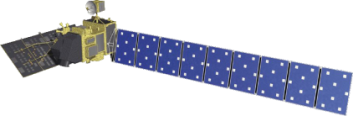 ALOS-2 (L-SAR)
May 24
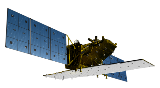 Launch
Nominal Operation  Review　Meeting
Initial C/O
Initial Cal-Val
Product release
Mission operation (5 years)
Post-mission operation
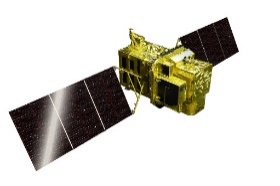 ALOS-3
(Optical)
Mission operation
(7 years)
Development
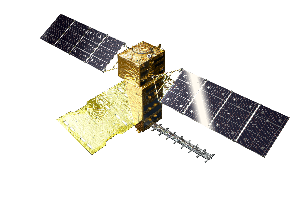 ALOS-4
(L-SAR)
Development
(                                           )
3
ALOS-2 - 2019
ALOS-2 and PALSAR-2 instrument status nominal
Completing 5 years in orbit. ALOS-2 entering “post-operational” phase from May 2019
Reduction of duty cycle from 50% to 30%
Impact on Basic Observation Scenario (BOS)
10 m dual-pol Fine Beam mode
Observations reduced to single global coverage per year at top priority 
Additional observations planned at low priority  focus on Super Sites
50 m ScanSAR
No change. 
Every 42-day repeat maintained
4
Advanced Optical Satellite (ALOS-3)
Phase D
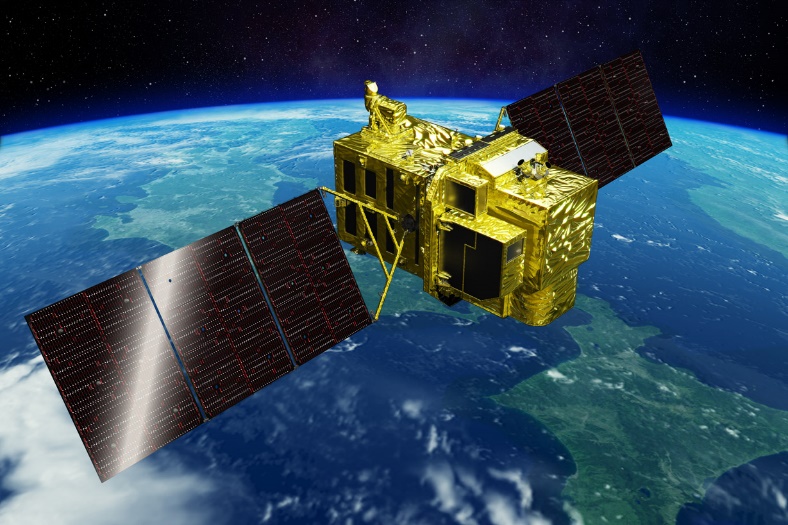 Wide-swath and high-resolution optical imager
5
Characteristics of ALOS-3
Observation channel band allocations among optical satellites (visible to near-infrared).
Blue
Green
Red
Near-IR
Coastal
RedEdge
Blue
Green
Red
Near-IR
Blue
Green
Red
Near-IR1
Coastal
Yellow
RedEdge
Near-IR2
6
Advanced Land Observing Satellite-4 (ALOS-4)
Phase D
Solar array paddle
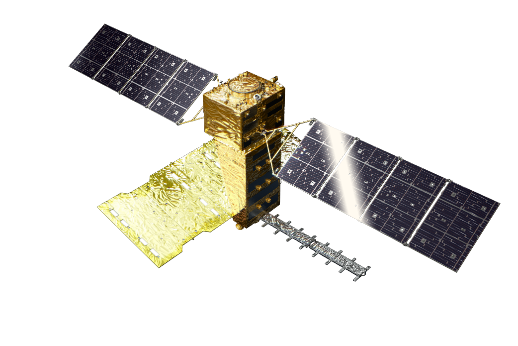 PALSAR-3
antenna
SPAISE3
antenna
Ka-band DT antenna
7
Characteristics of PALSAR-3
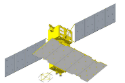 Expanding swath width without decreasing the resolution and image quality of PALSAR-2 by using the digital beam forming (DBF).
To guarantee the continuity of ALOS-2 applications, PALSAR-3 would inherit the major function and performance (NESZ, S/A, etc.) of PALSAR-2
< 500 m
Repeat-pass
PALSAR-3 
200 km × 1 beam
The same reference orbit as ALOS-2
PALSAR-2 beam U2: 50 km × 4 beam
LST
Descending 12:00
Ascending 24:00
*single look nominal
8
InSAR Capability between PALSAR-2 and PALSAR-3
ALOS-4 reference orbit is the same as ALOS-2
Controlling accuracy is within +/- 500 m (= small baseline)
9
JAXA’s EO Data Distribution Plan
Promote Open and Free
 Principle available spatial resolution 
10 meter resolution or coarser
 Enhance provision of available products on the internet
 To be open upon processed　
               ALOS/AVNIR-2 Global → ALOS PALSAR Global
 G-Portal (Standard Products)
 JJ-FAST, JASMES, JASMIN（for GFOI, GEOGLAM）
 ARD or CARD4L compliant by format conversion software
10
JAXA’s EO Data Open & Free Plan
11
[Last time] Schedule of ALOS/ALOS-2 Data Processing and Open Free Access
As of February  2018
Global
Japan Area
±60
Degree Area
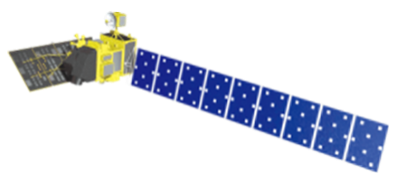 Data Processing
±60
Degree Area
Japan Area
Global
Data Processing
on Supercomputer
JICA-JAXA JJ-FAST intermediate products (ARD) processing
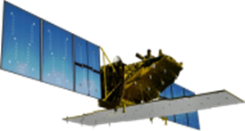 Data Processing
Under negotiation with PD
12
Schedule of ALOS/ALOS-2 Data Processing and Open Free Access
As of September 2019
±60
Degree Area
Global
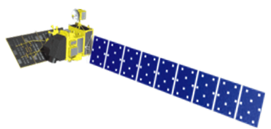 Data Processing
±60
Degree Area
Global
Preparation
on Supercomputer
JICA-JAXA JJ-FAST intermediate products (ARD) processing
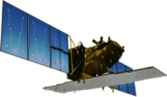 Data Processing
Under negotiation with commercial data provider
13
GFOI Core Data Set – 
25 m L-band SAR Mosaics and Forest/Non-Forest Maps
Annual global mosaics and Forest/Non-Forest (FNF) map 
JERS-1 (1996) ~ ALOS (2007-2010) ~ ALOS-2 (2014-2017)  Over 20 years changes
• HH backscatter (gamma-0) 16 bits
• HV backscatter (gamma-0) 16 bits
• Mask image (no-data, water, layover, shadowing.) 8 bits
• Local incidence angle image, 8 bits BYTE
• Observation date image (DN = days after mission launch) 16 bits
• Forest/Non-forest map
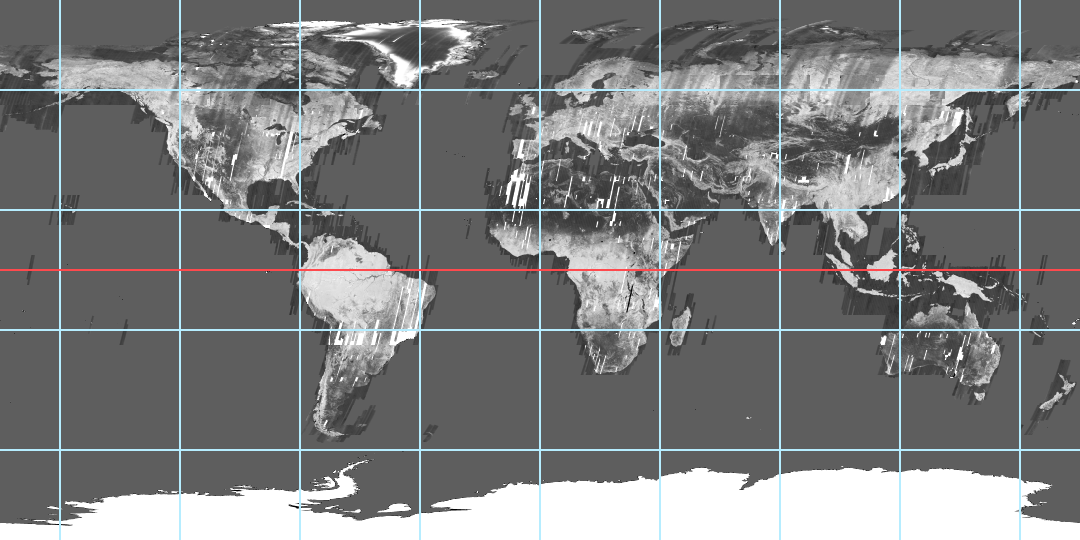 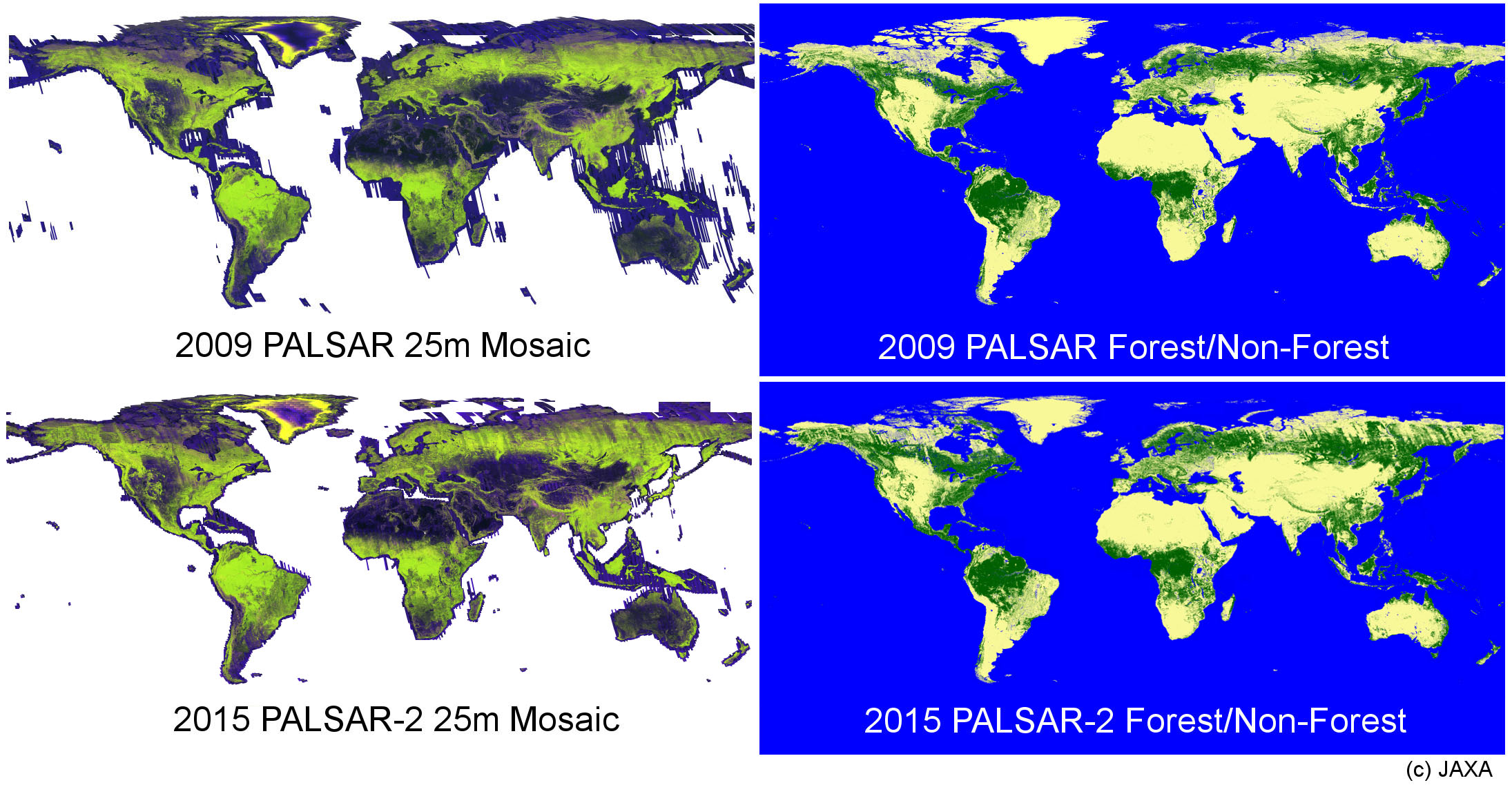 1996 JERS-1
(only HH-pol.)
2007-2010 ALOS
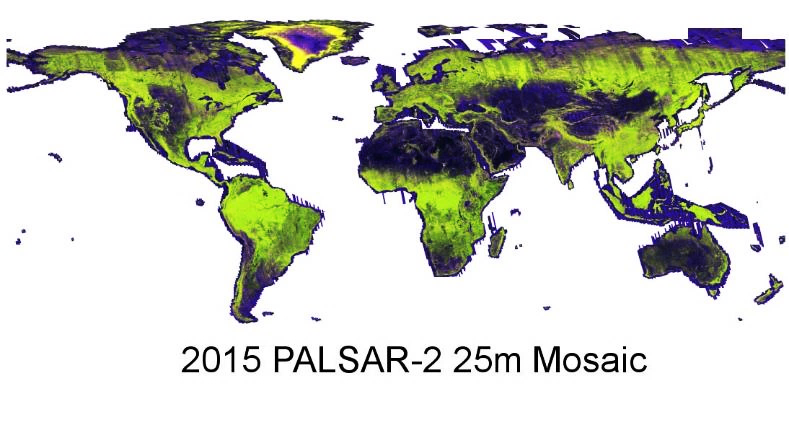 2015-2017 
ALOS-2
14
GFOI Core Data Set – 
25 m L-band SAR Mosaics and Forest/Non-Forest Maps
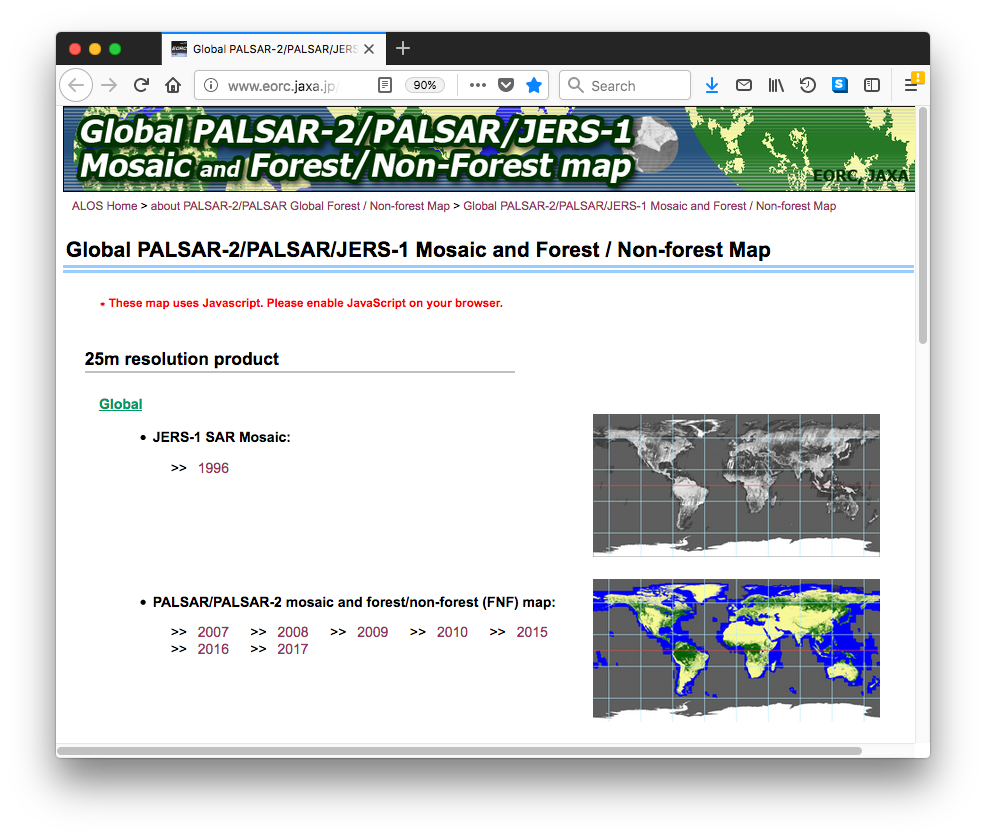 Global coverage
 PALSAR-2 2018 (release   
                               Q4 2019)
 PALSAR-2 2017 
 PALSAR-2 2016
 PALSAR-2 2015
 PALSAR 2007 – 2010
 JERS-1 ~1996 

 Free download at:
https://www.eorc.jaxa.jp/ALOS/en/palsar_fnf/fnf_index.htm
15
GFOI Core Data Set – 
25 m L-band SAR Mosaics and Forest/Non-Forest Maps
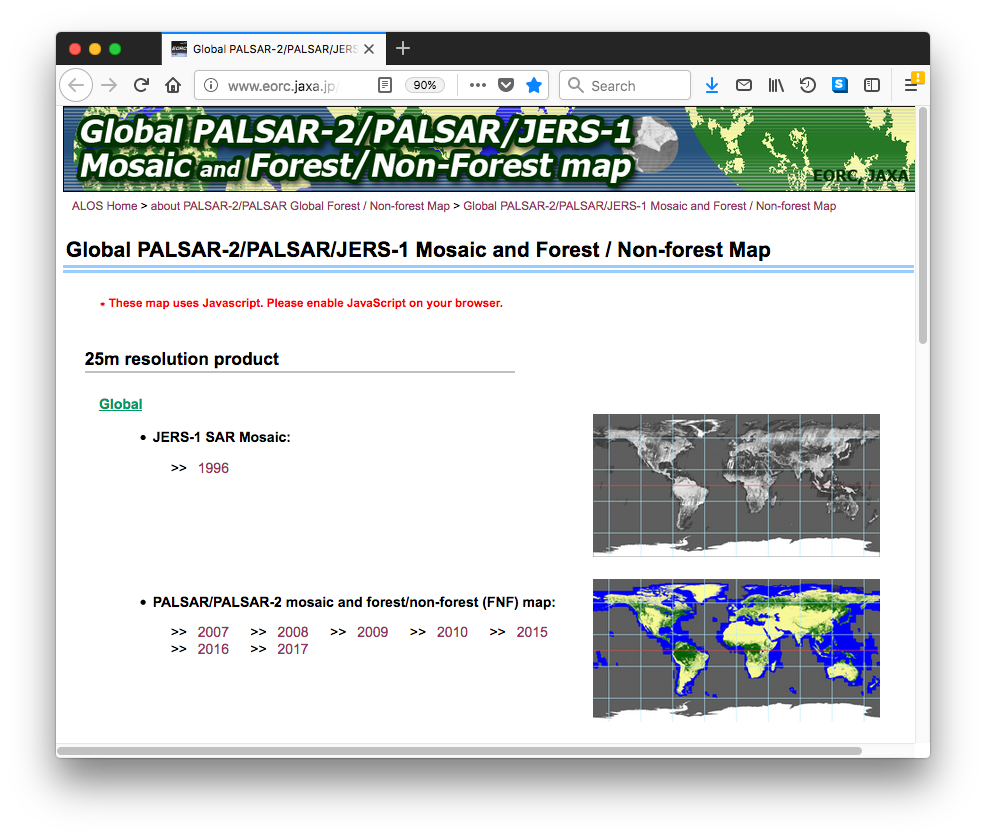 Regional (pan-tropical) coverage (25m)
 JERS-1: 1996 – 1998

Global low resolution (100m) coverage
 JERS-1: 1996 – 1998

 Free download at:
https://www.eorc.jaxa.jp/ALOS/en/palsar_fnf/fnf_index.htm
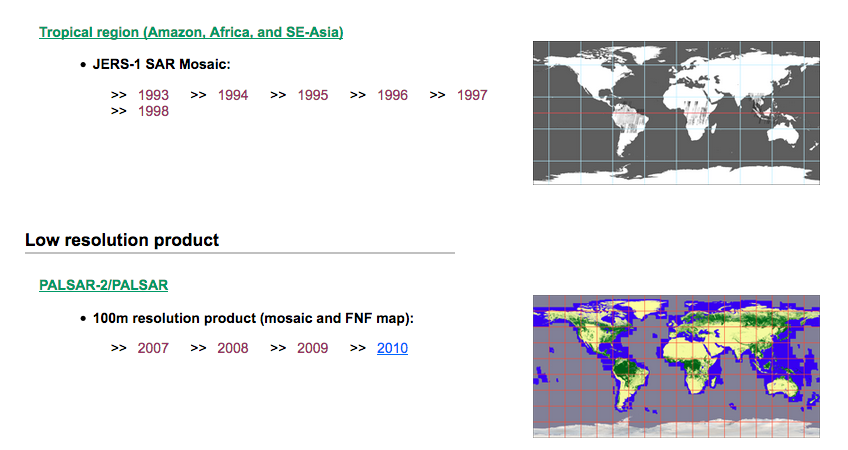 16
Summary
JAXA’s EO missions and dataset processing status updated: 
ALOS-2 is working well, and entering to post-operation phase 
ALOS-3/-4 are to be launched in JFY2020 (~Q1/2021)
Clarify Open & Free data policy
Whole PALSAR scene-bases data reprocessing started, and will be completed by mid/2020
CEOS ARD for Land (CARD4L): 
Started from SAR Global Mosaics: reprocessing started
Compliant as much as possible: PALSAR, PALSAR-2… 
Something will be considered for optical: AVNIR-2, ALOS-3
17